MATEMATIKA
19. 1. 2022
UPAM, DA TI GREDO POŠTEVANKE ŠTEVIL 2, 4 IN 10 GLADKO, SAJ TE DANES ČAKA…..Poštevanka števila 5
Za uvod si oglej razlago na spodnji povezavi
https://www.youtube.com/watch?v=mq3RAcwRmnI
POŠTEVANKA ŠTEVILA 5
Koliko jajc je v enem gnezdu?
1 ∙ 5 = 5
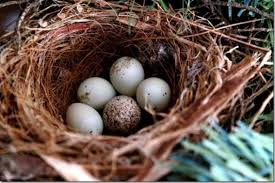 Kaj pa v dveh gnezdih?
5 + 5 = 10
2 ∙ 5 = 10
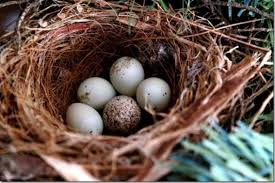 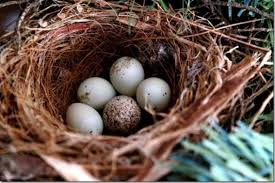 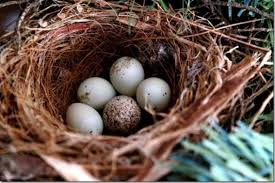 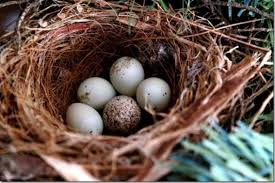 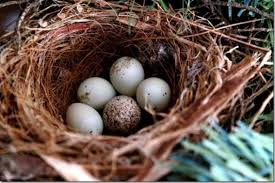 5 + 5 + 5 = 15
       3 ∙ 5 = 15
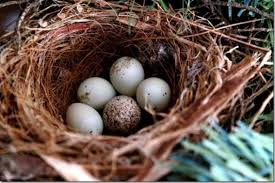 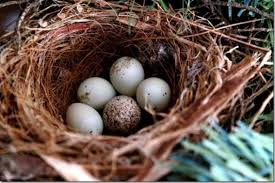 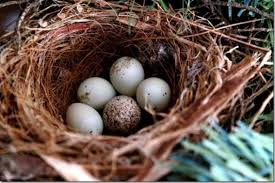 5 + 5 + 5 + 5 = 20
          4 ∙ 5 = 20
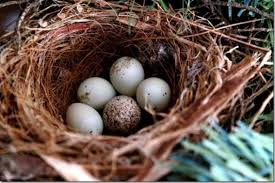 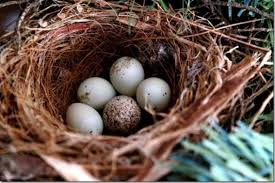 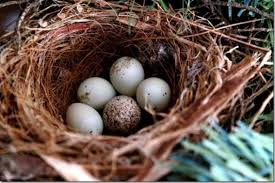 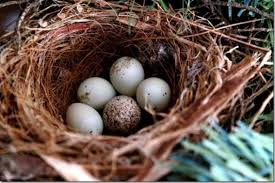 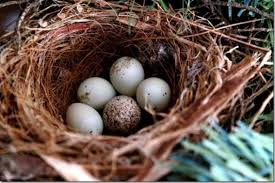 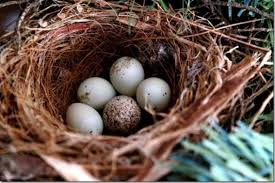 5 + 5 + 5 + 5 + 5 = 25
                   5 ∙ 5 = 25
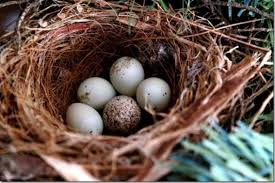 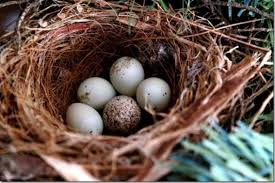 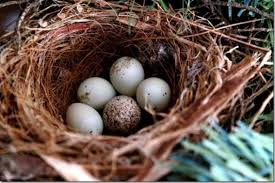 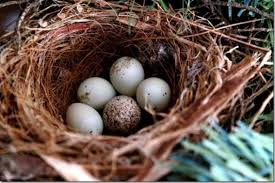 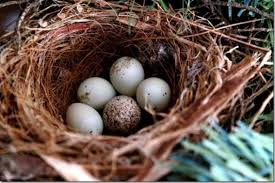 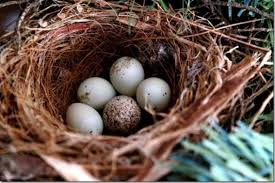 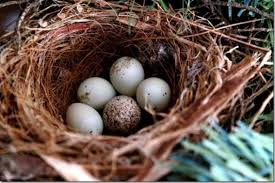 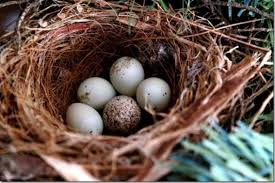 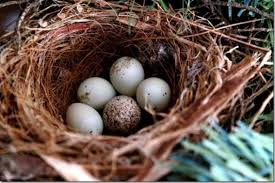 5 + 5 + 5 + 5 + 5 + 5 = 30
                        6 ∙ 5 = 30
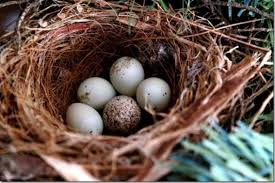 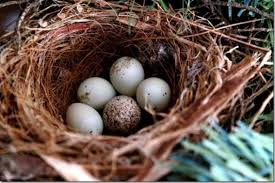 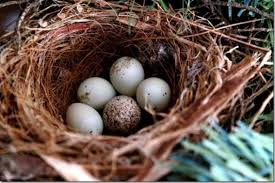 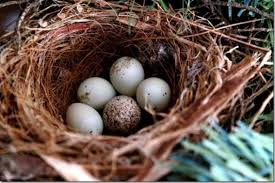 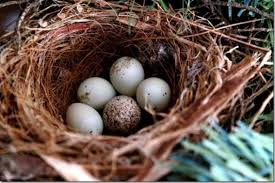 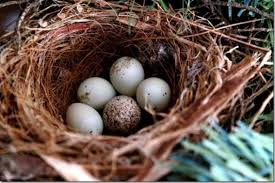 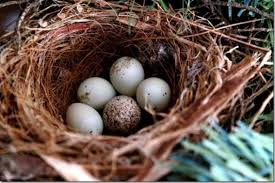 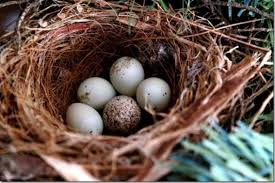 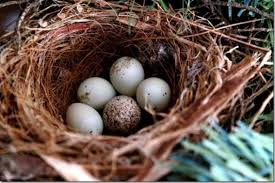 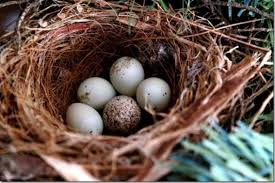 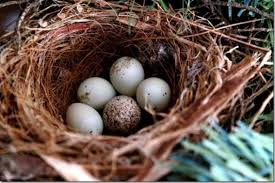 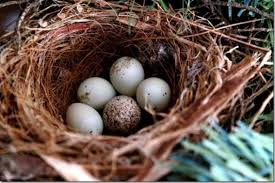 5 + 5 + 5 + 5 + 5 + 5 + 5 = 35
                 7 ∙ 5 = 35
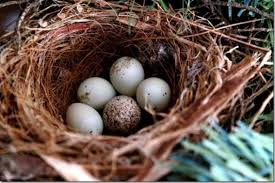 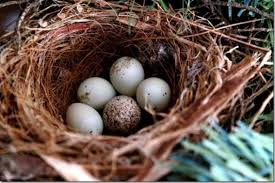 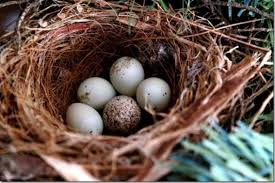 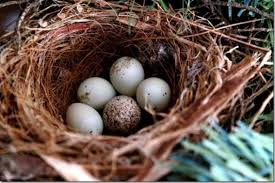 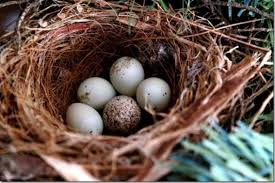 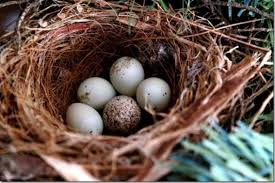 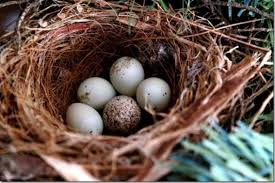 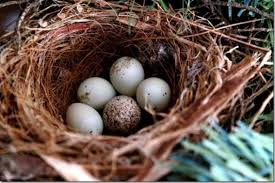 5 + 5 + 5 + 5 + 5 + 5 + 5 + 5 = 40
                 8 ∙ 5 = 40
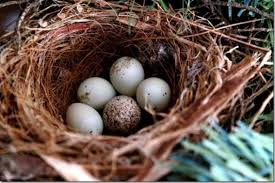 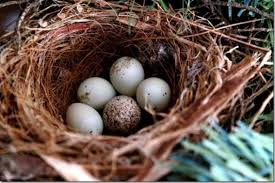 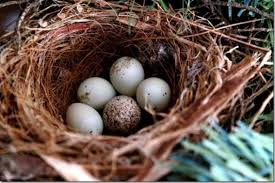 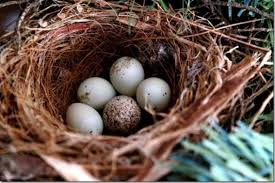 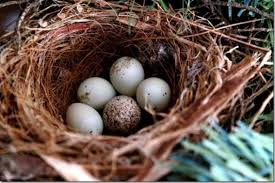 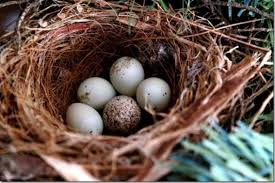 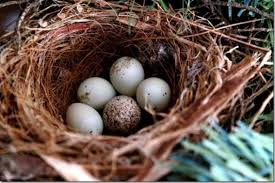 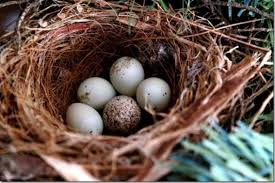 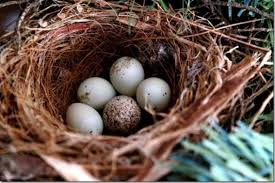 5+ 5 + 5 + 5 + 5 + 5 + 5 + 5 + 5 = 45
                              9 ∙ 5 = 45
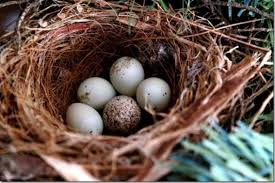 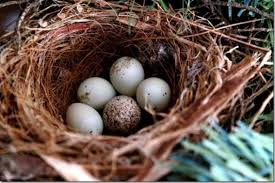 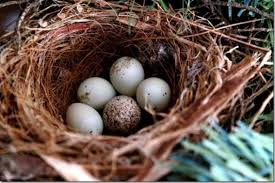 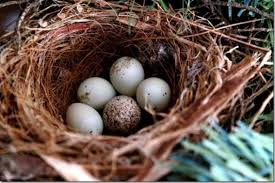 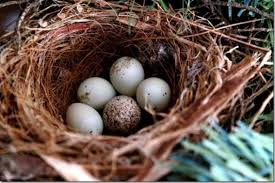 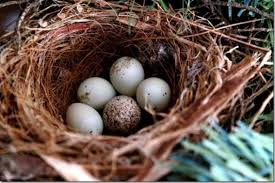 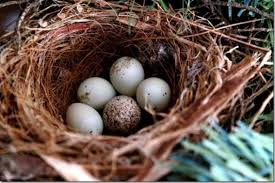 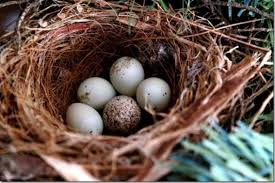 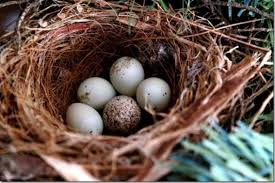 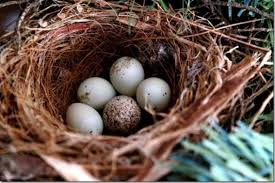 5 + 5 + 5 + 5 + 5 + 5 + 5 + 5 + 5 + 5 = 50
                                    10 ∙ 5 = 50
SDZ/25, 26
Reši vse naloge.